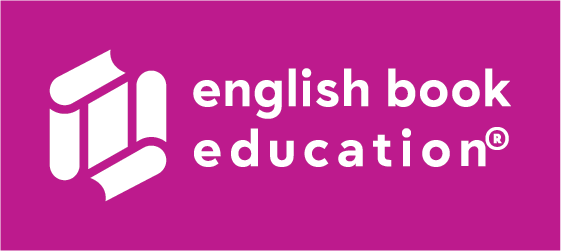 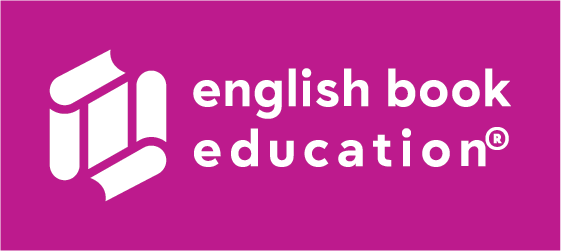 The early learning goals
Communication and language 
Literacy 
Understanding the world
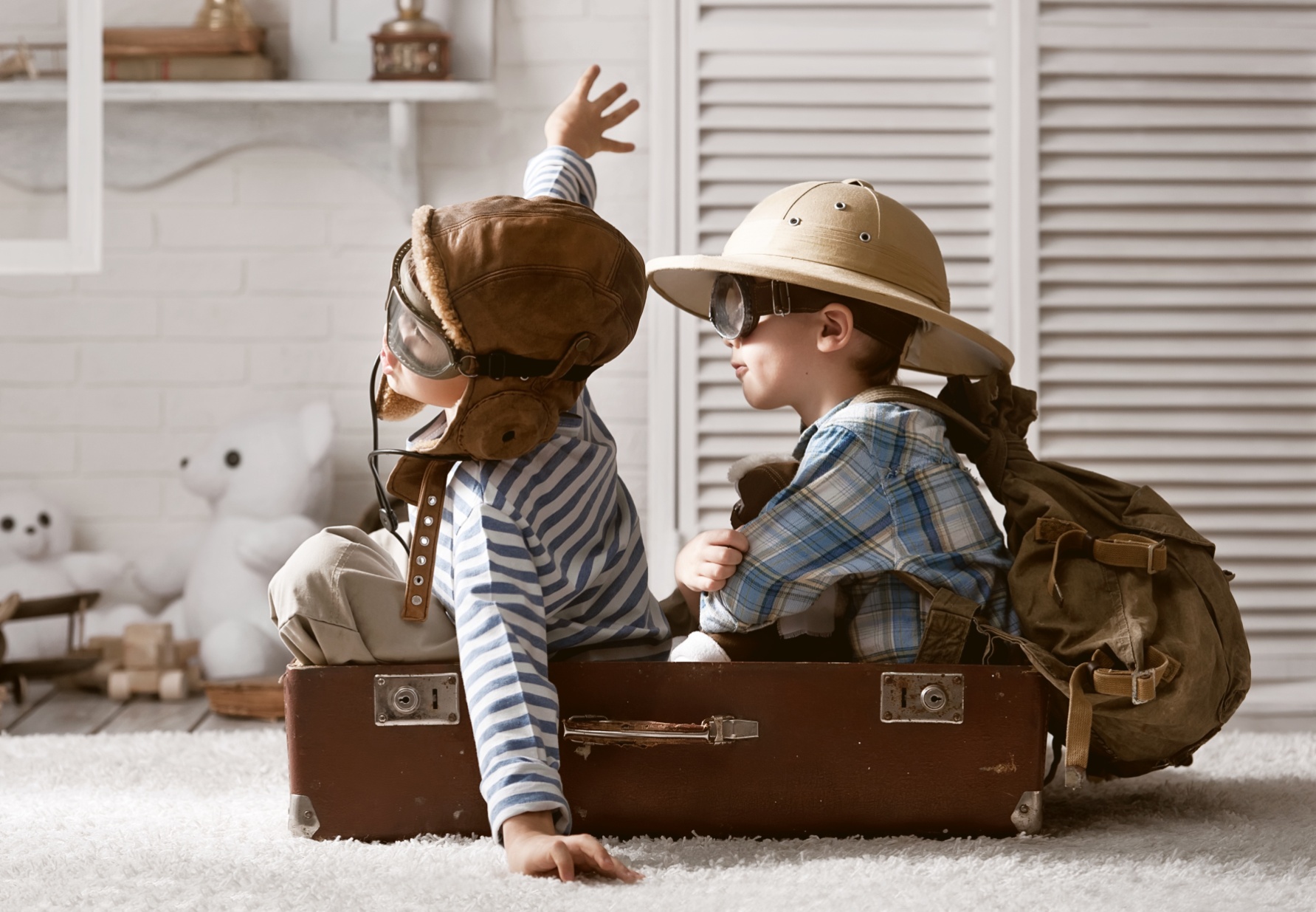 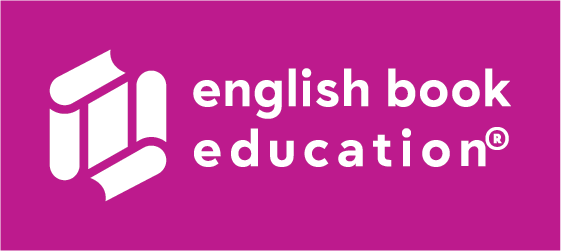 10 Essential Preschool Skills
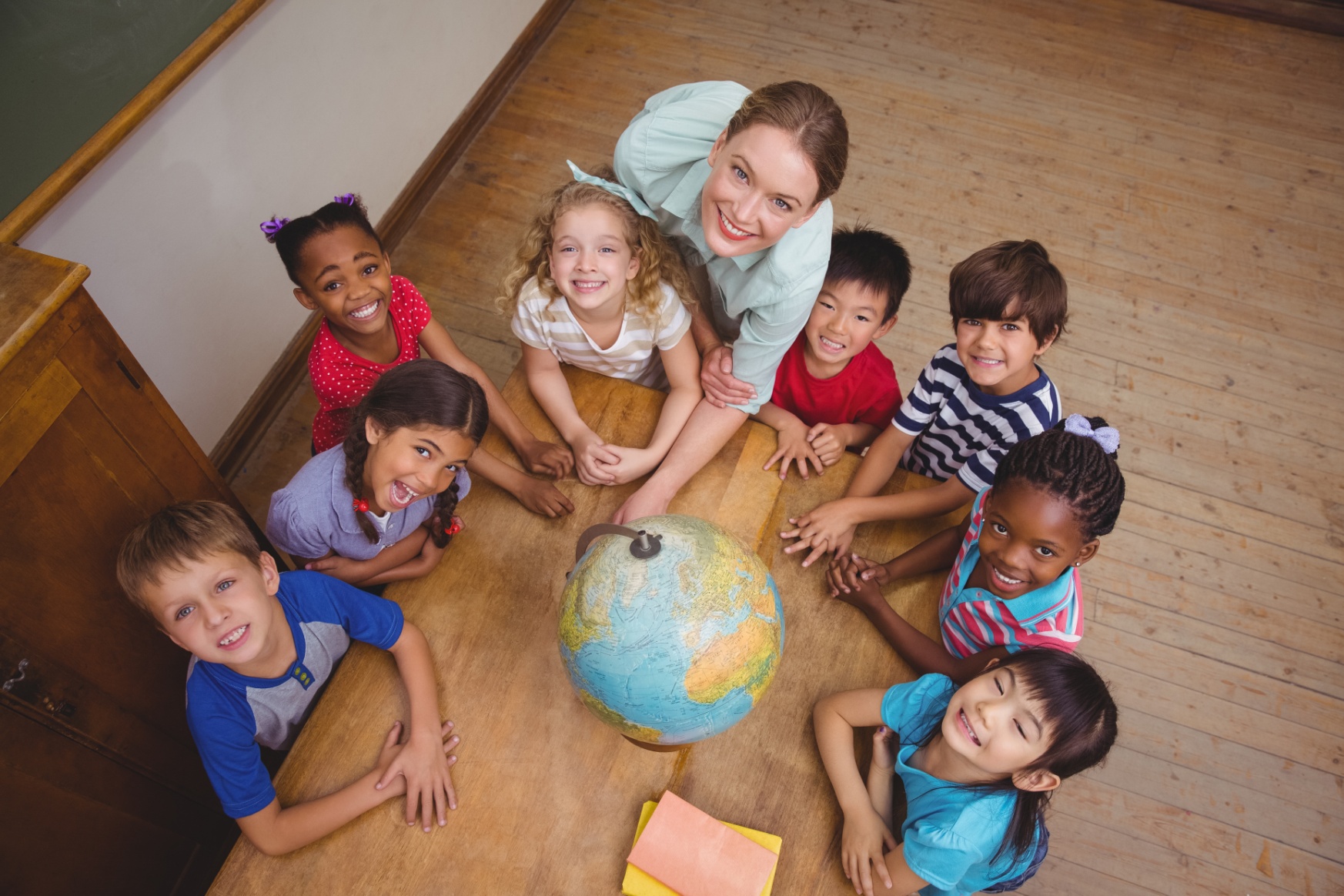 Attention Span
Early Reading Skills.
Early Writing Skills
Early Math Skills
Listening Skills.
Problem-solving Skills
Communication Skills
Creativity
Social Skills
Fine Motor Skills
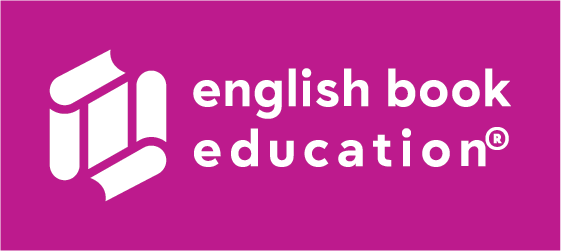 Three Stage of Learning
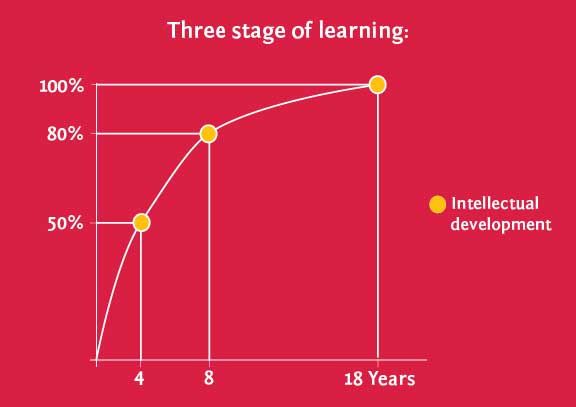 1st stage is birth to 4 years: 50% of the ability to learn is developed during this time!
2nd stage is 4 to 8 years: Another 30% is developed during this time.
3rd stage is 8 to 18 years: Only 20% is developed during this time.
Everything we learn later grows from the patterns established during these years
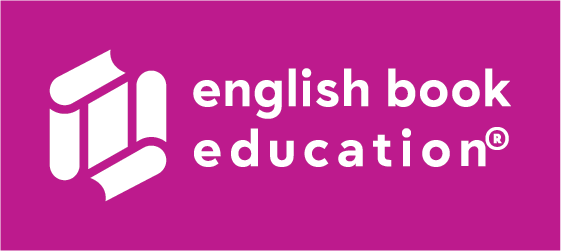 Playtime can be learning time!
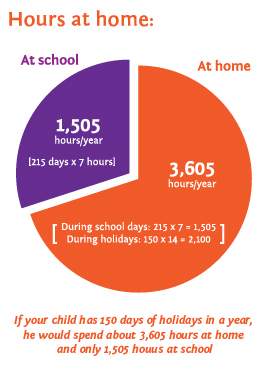 Children need a balanced program
Physical development and needs are more obvious so usually get enough attention – through proper nutrition, exercise and health care.
Intellectual development requires more planning and the right environment. Carefully chosen learning materials can transform TV, computer and even playtime into learning opportunities.
Emotional development is often linked to the time parents spend with their kids. The less time parents have, the better planned it needs to be.
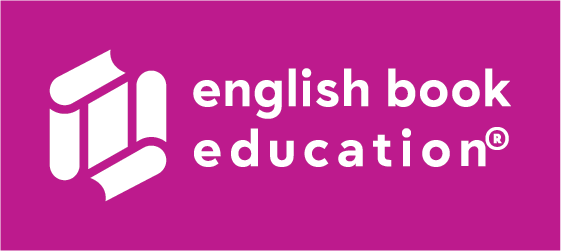 Today’s kids are different!
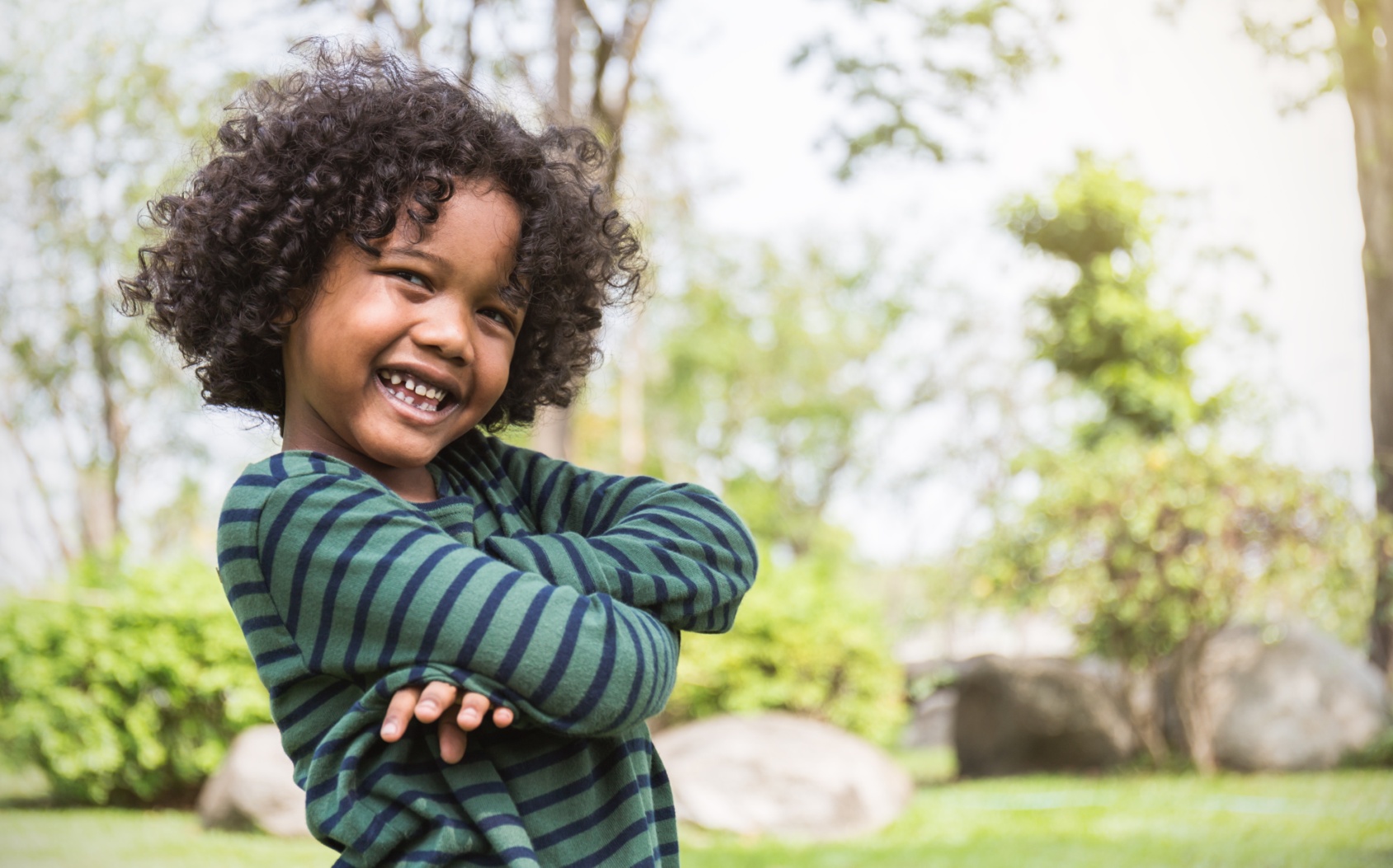 How are they different?
They’re smarter.
They can multi-task.
Kids today are experiencing more technology than ever.
   What does it all mean?
Today’s children learn differently; their attention spans are shorter
Traditional teaching methods may not be as effective
Learning material must be a lot more interactive to get their attention and hold it
Curriculum Development
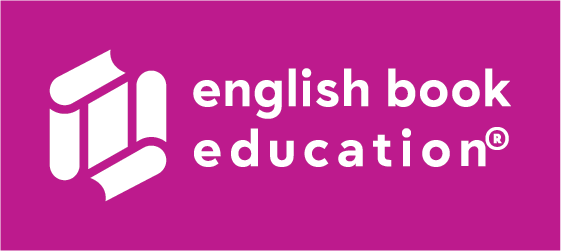 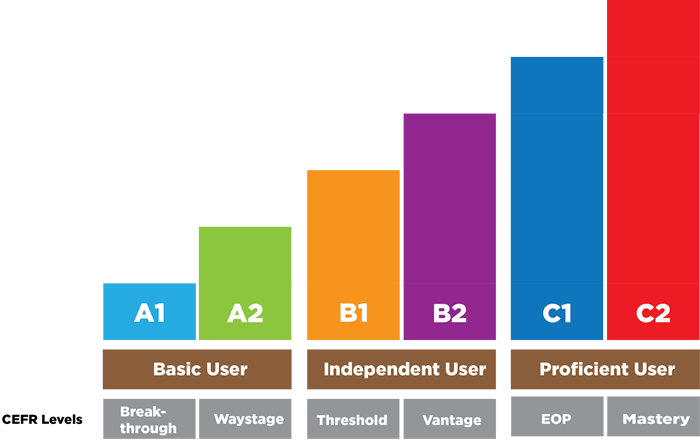 CEFR Levels
Grade 1 Pre A1 

Grade 2 A1 

Grade 3 A2
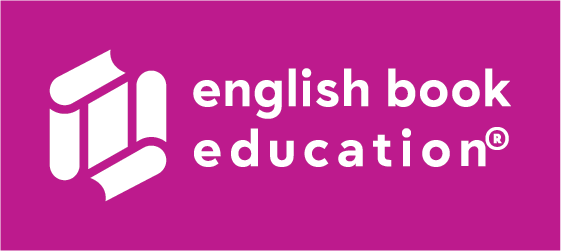 Video
აქ წავა სკოლების ვიდეოები
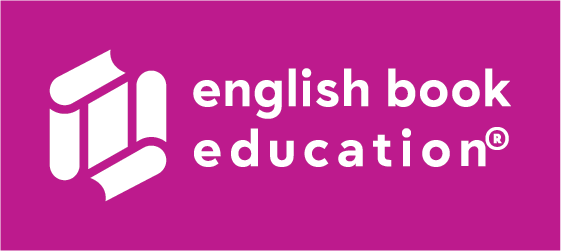 Prepare for Pre A1
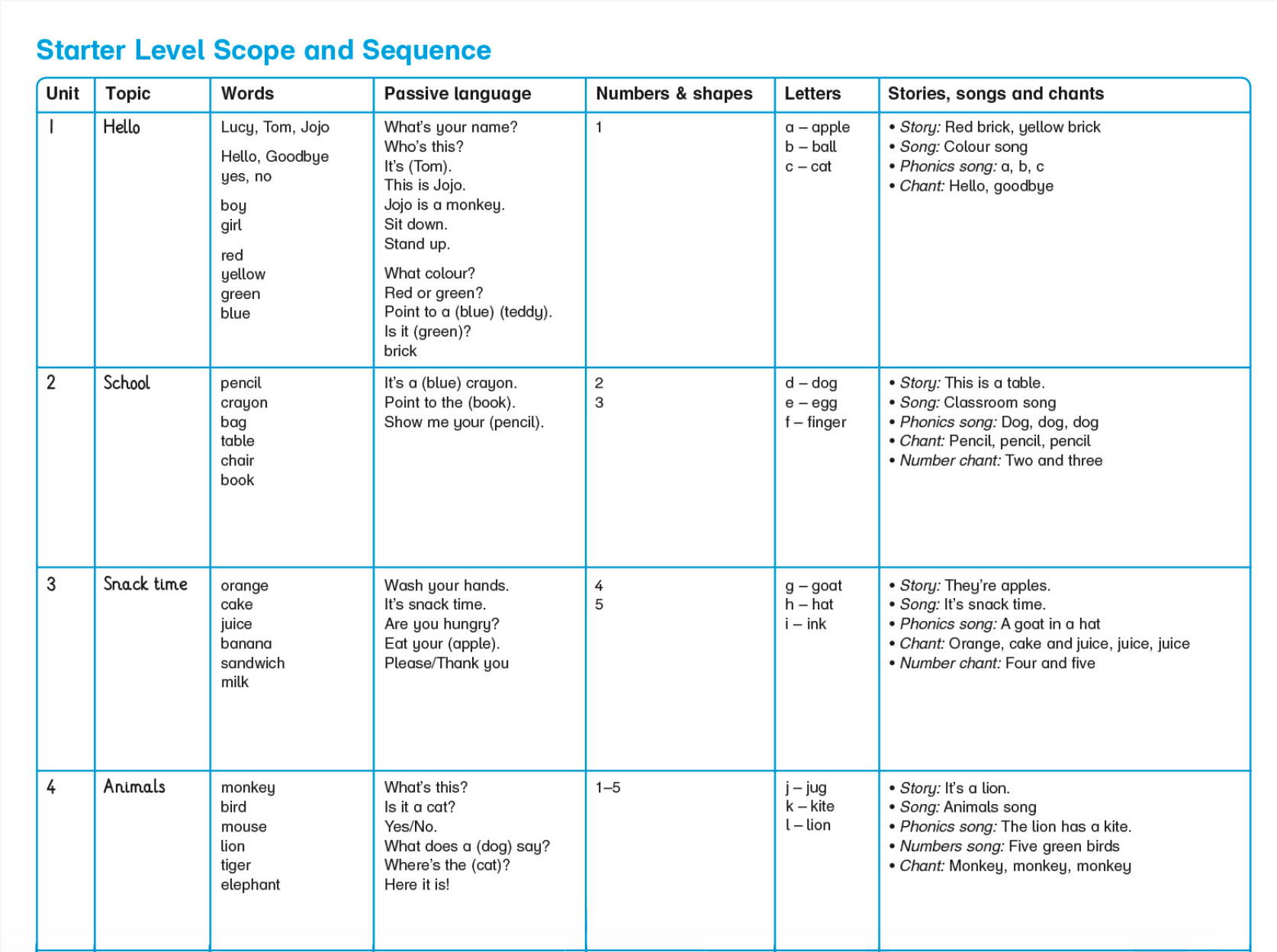 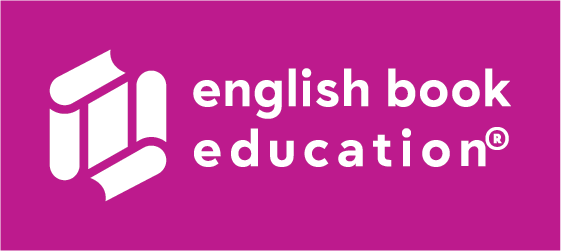 Components
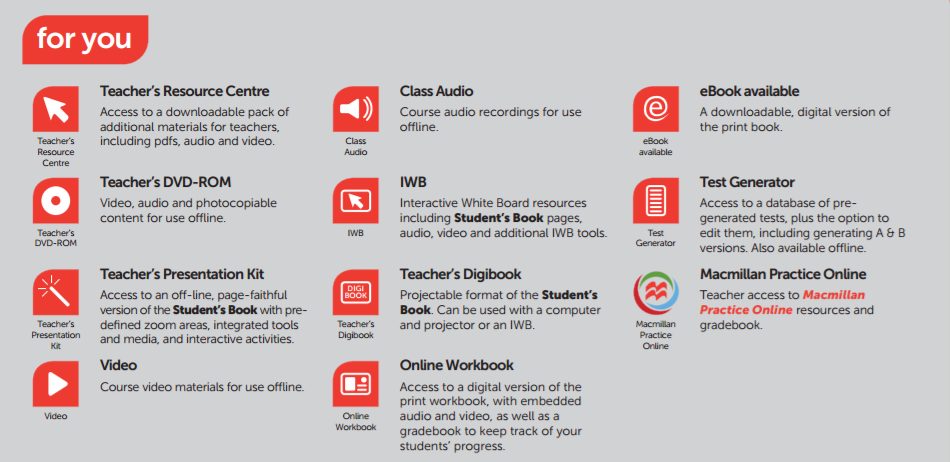 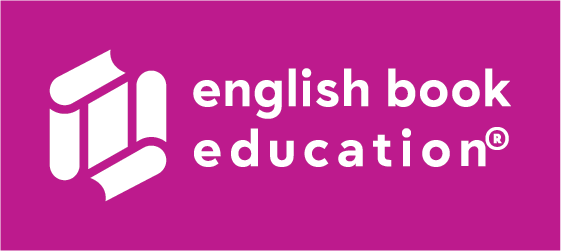 Components
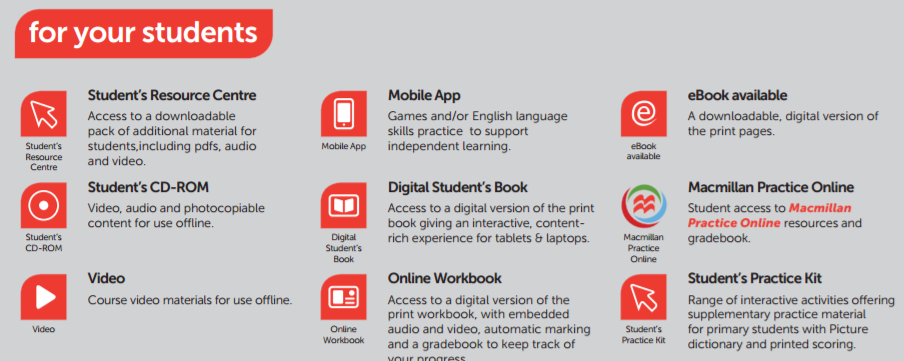 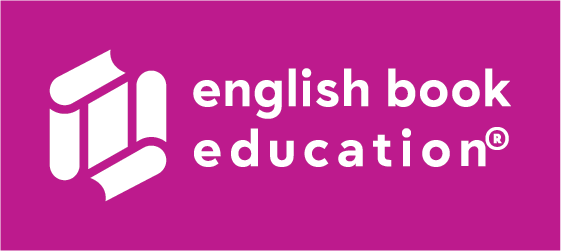 Publishers
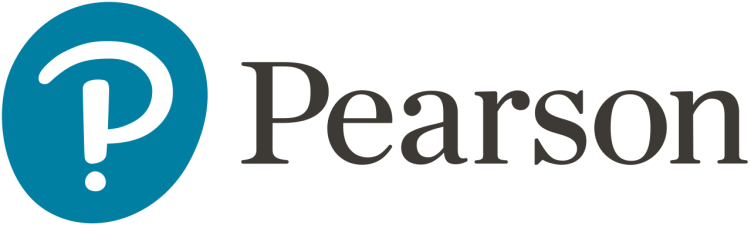 Macmillan education
Pearson ELT
Cambridge university Press
Oxford university Press
NATIONAL GEOGRAPHIC LEARNING
CENGAGE Learning
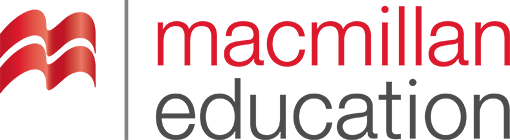 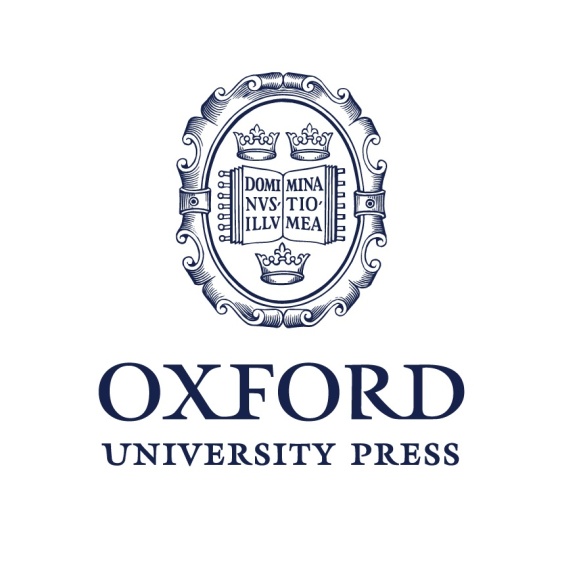 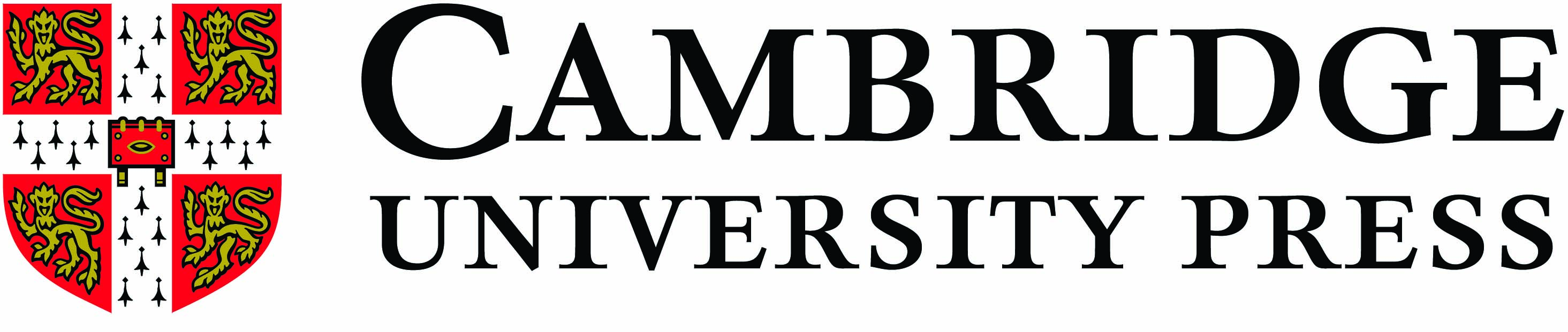 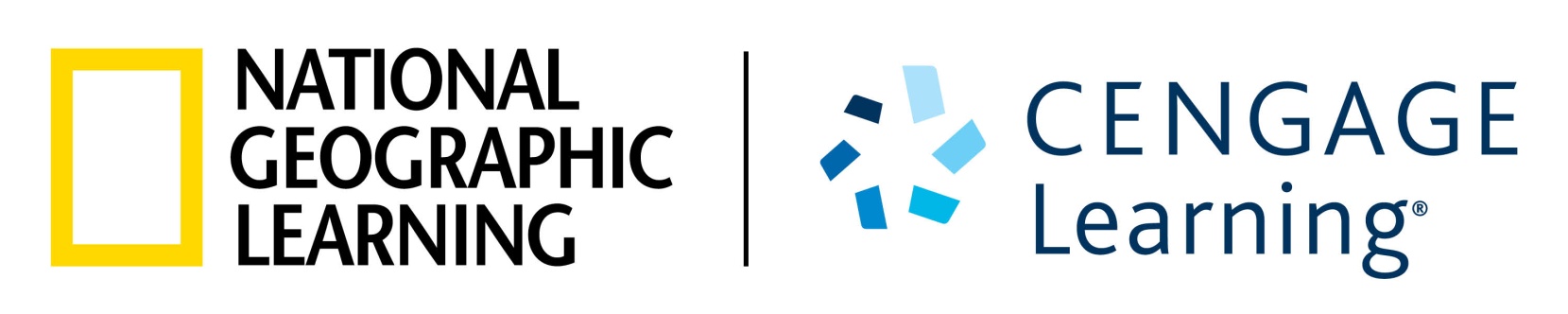 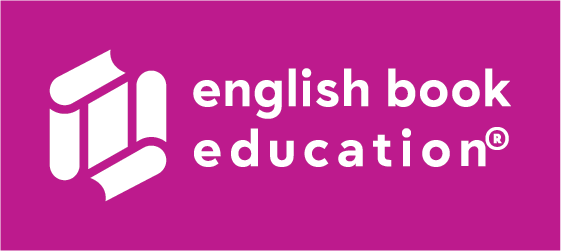 Teacher Development
Methodology
Curricula
Resources
Observation
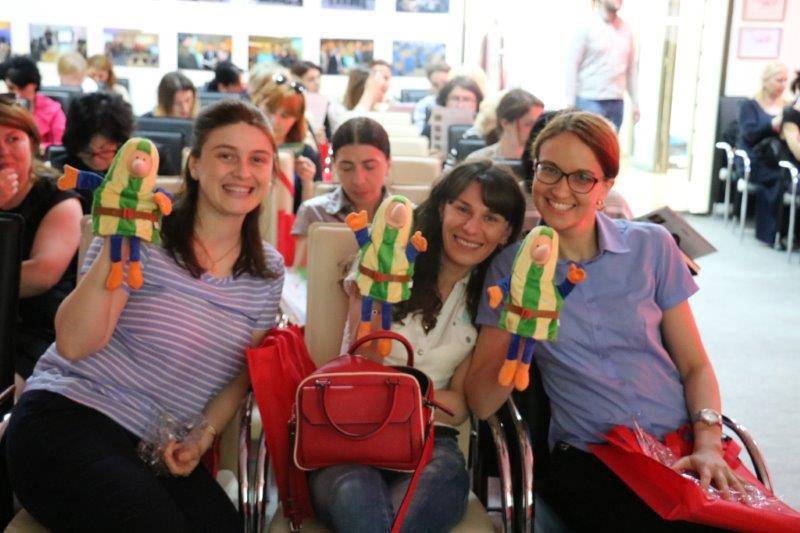 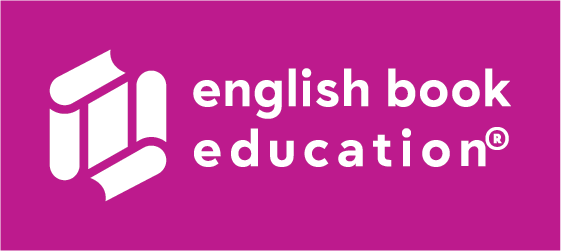 Hop on the Wheel with Carol
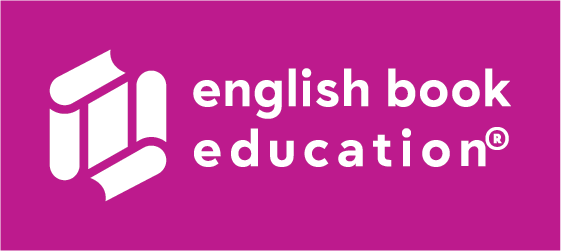 Hop on the Wheel with Carol
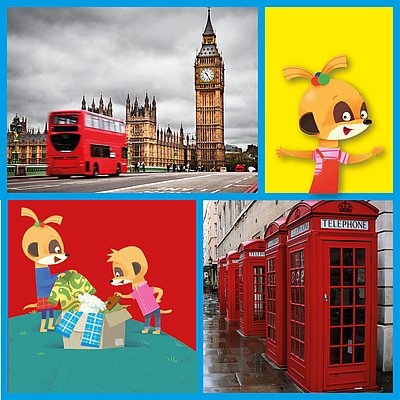 WIN a trip to London  and come to our  exclusive ELT workshop
Send us your video by midnight on 31st March 2020.If you win you will need to be able to come to London 
between the 13th and 16th July 2020.We will announce 
the winners on 18th April during IATEFL 2020, 
so keep an eye on your inbox!
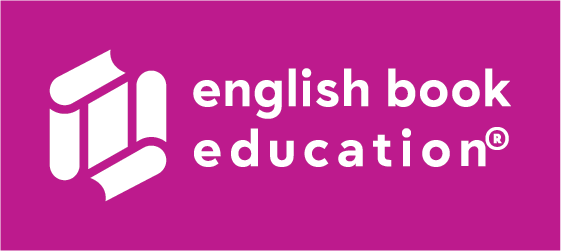